МБУ комитет по делам  молодёжи
МР Ишимбайский район РБ
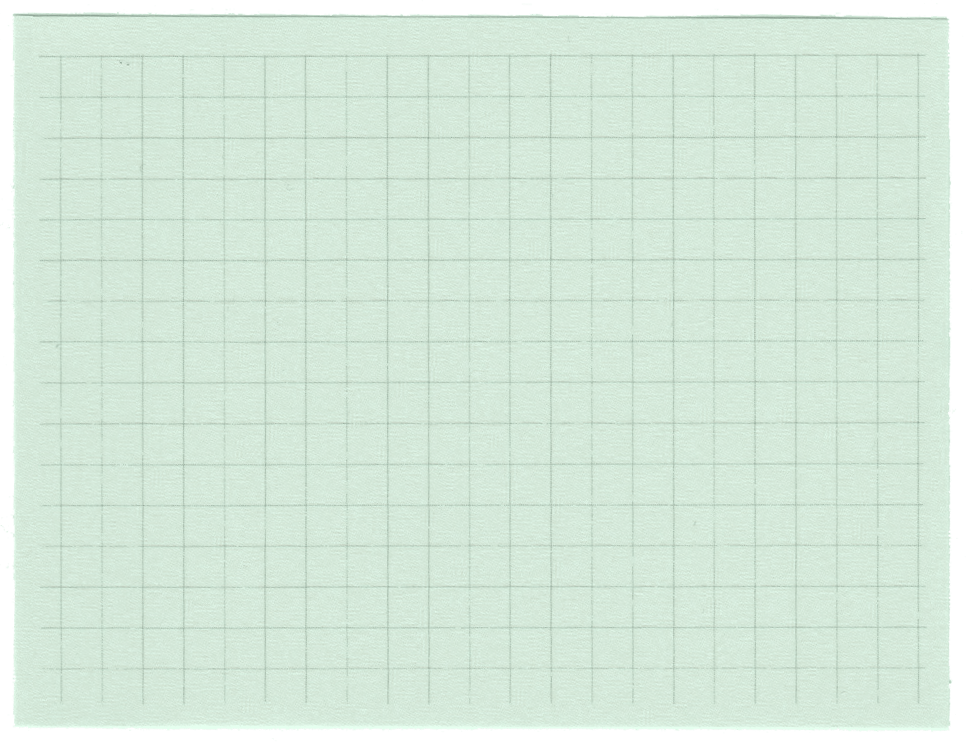 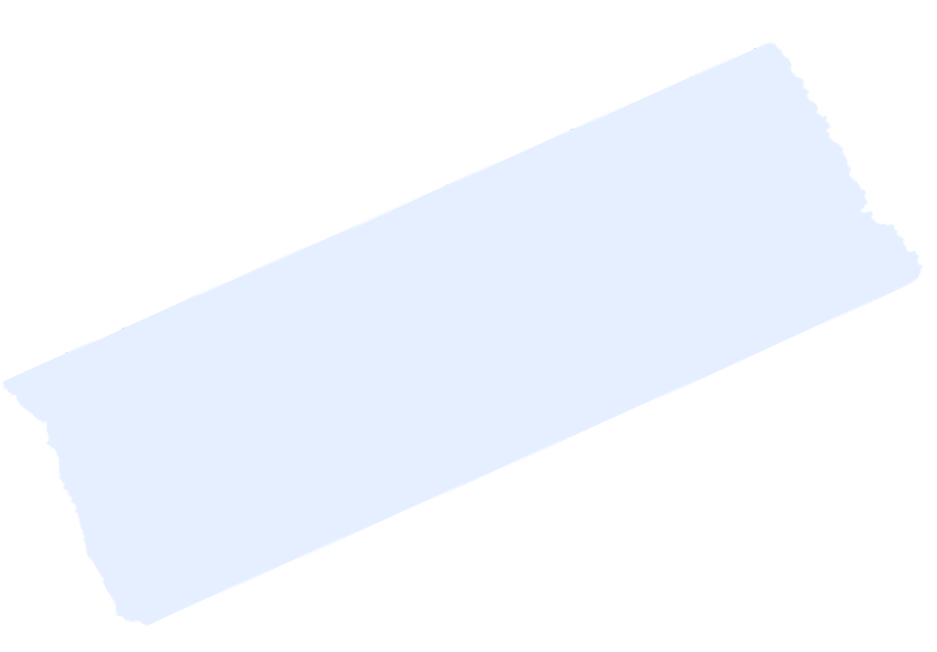 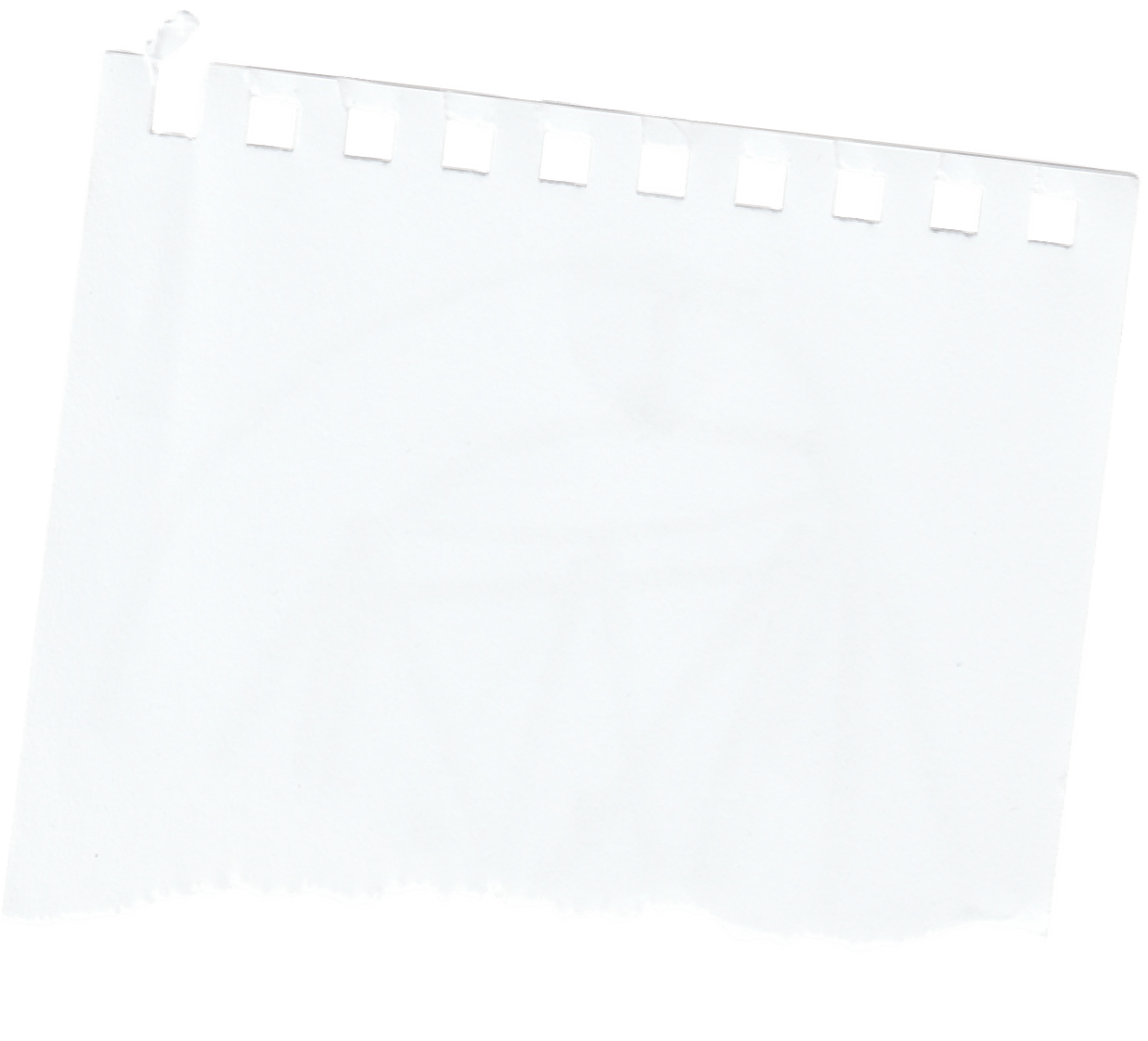 Комитет
Кто
мы
такие? И
как
нам удалось
развить
волонтёрство в
Ишимбайском
по
районе?
делам молодёжи
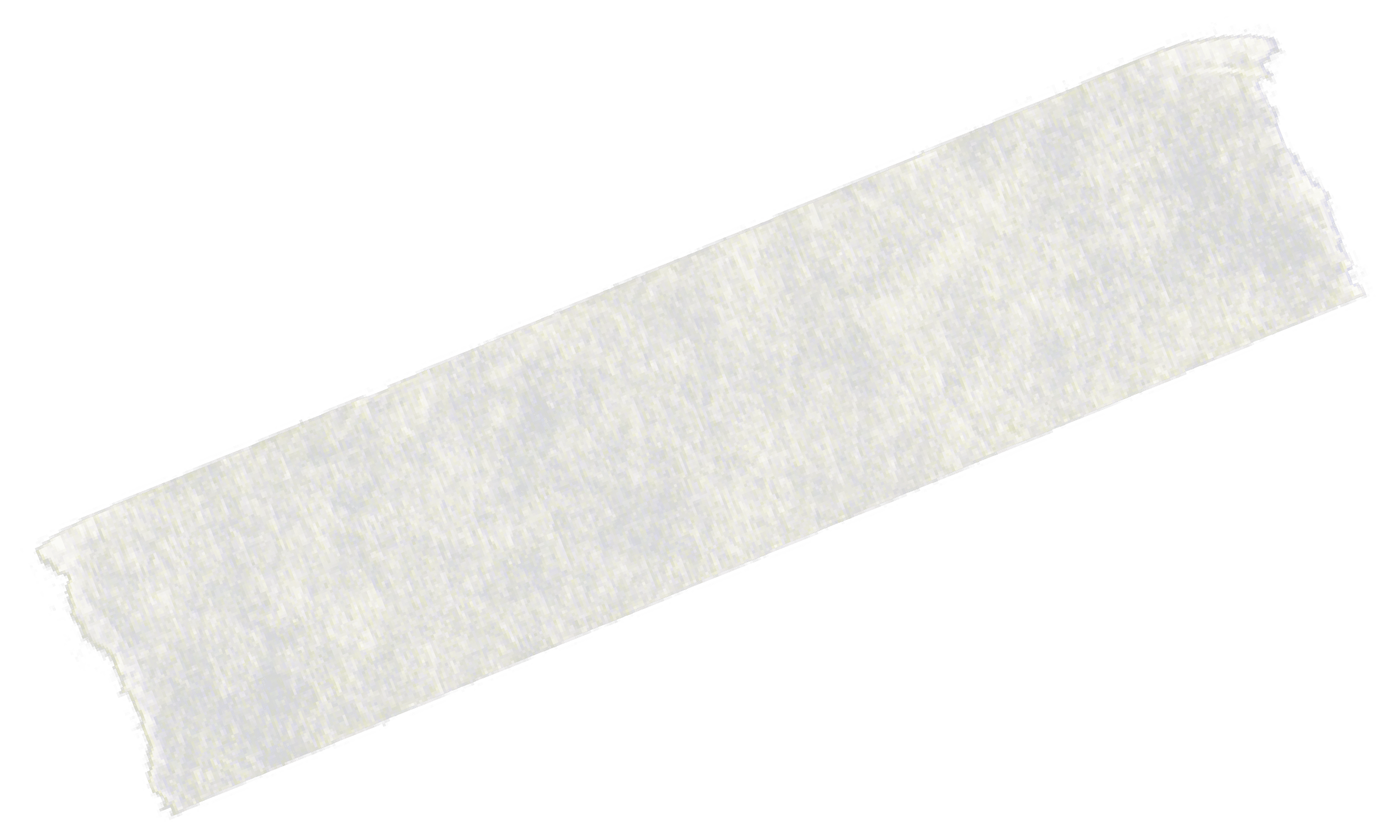 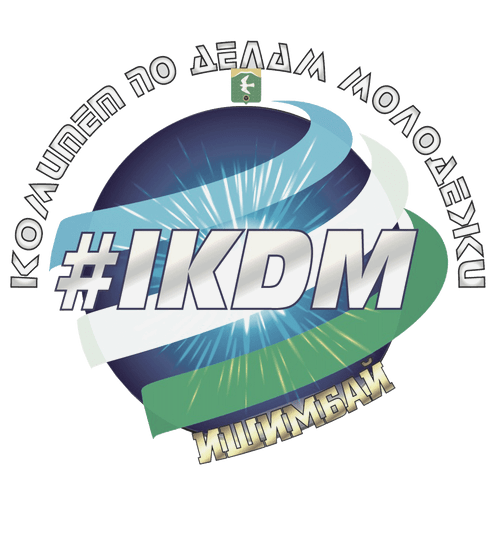 Давайте	знакомиться!
Кто мы  такие?
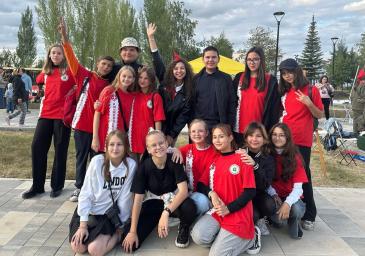 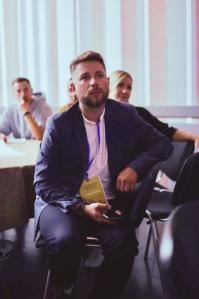 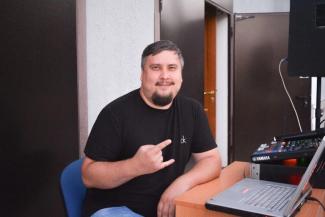 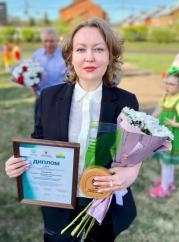 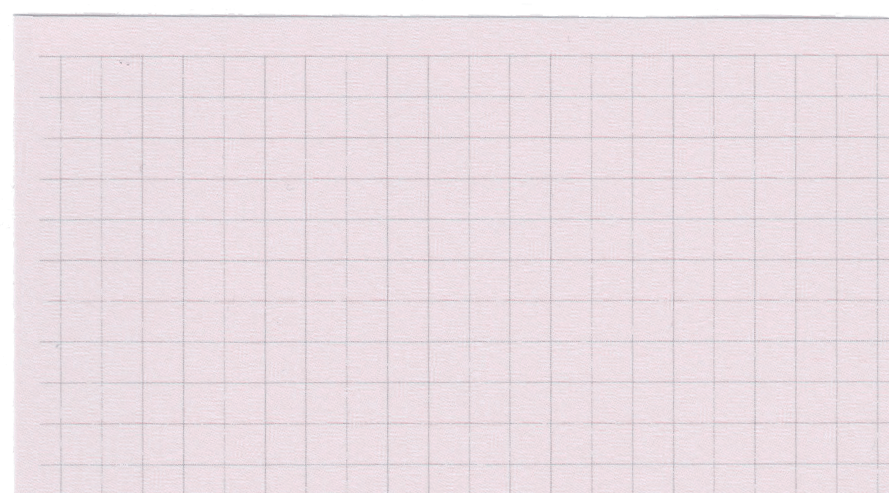 Мы - молодёжь  Ишимбайского района:  волонтёры, активисты и  сотрудники комитета по
делам молодёжи
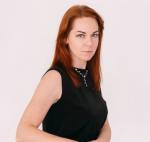 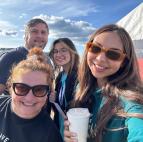 Мы - орган местного самоуправления,
реализующий государственную молодёжную  политику в г. Ишимбай и Ишимбайском
районе.
Чем мы занимаемся?
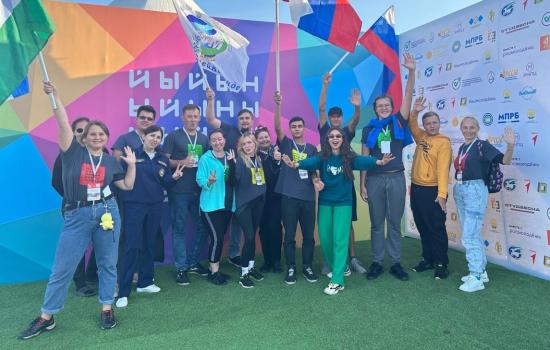 А это значит, что мы:
поддерживаем молодёжные инициативы
реализуем социальные проекты
ведём профилактическую деятельность
проводим муниципальную форумную кампанию
организуем отдых и досуг
проводим молодежные и семейные конкурсы
развиваем добровольческое движение
занимаемся патриотическим воспитанием
популяризируем заботу об экологии и продвигаем  полезные привычки
способствуем творческому, интеллектуальному и  спортивному развитию молодёжи
популяризируем заботу об экологии и продвигаем  полезные привычки
Как именно мы это делаем?
расскажем дальше
1
2
3
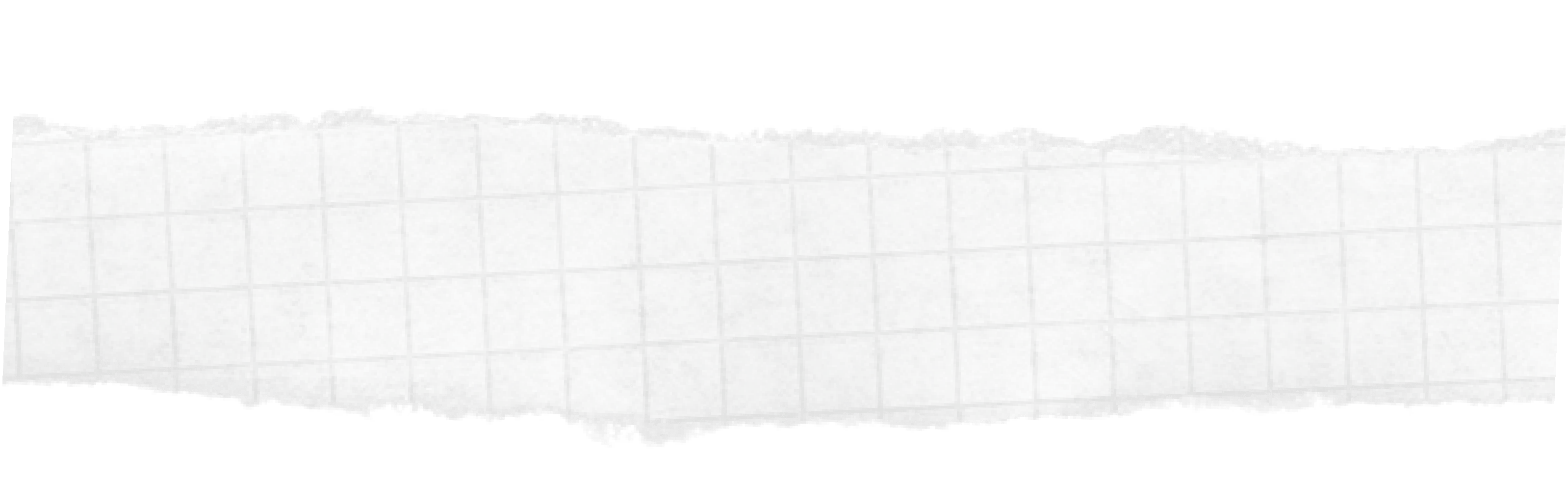 Как мы развиваем  добровольческое  движение
В 2019 году создали РВЦ  “Добрые сердца
Ишимбая”
Организуем муниципальные  мероприятия и участвовали в  республиканских
Ежегодно проводим  набор и обучение  волонтёров
Каких результатов мы достигли?
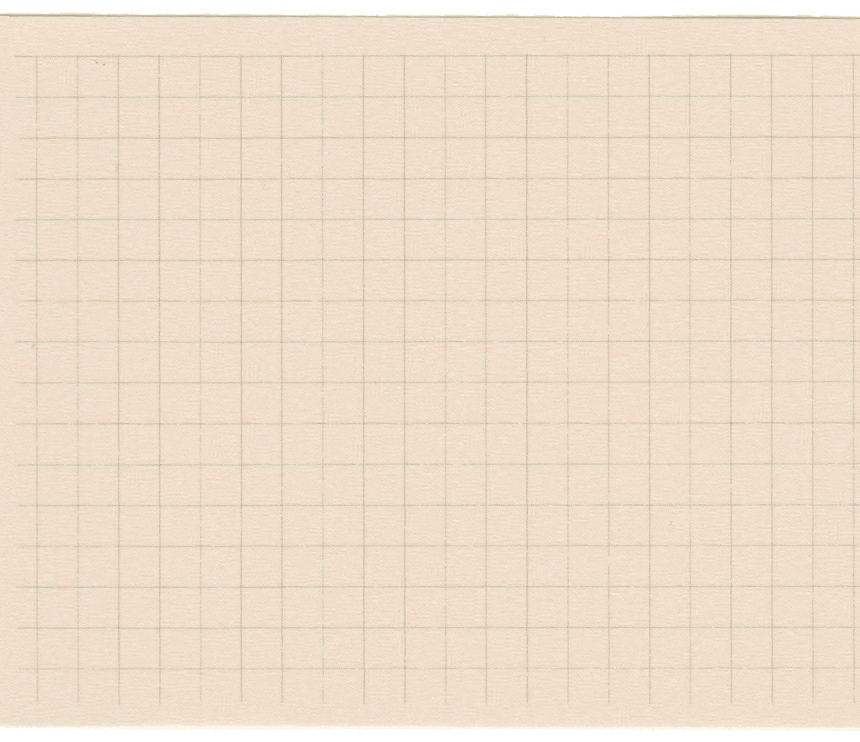 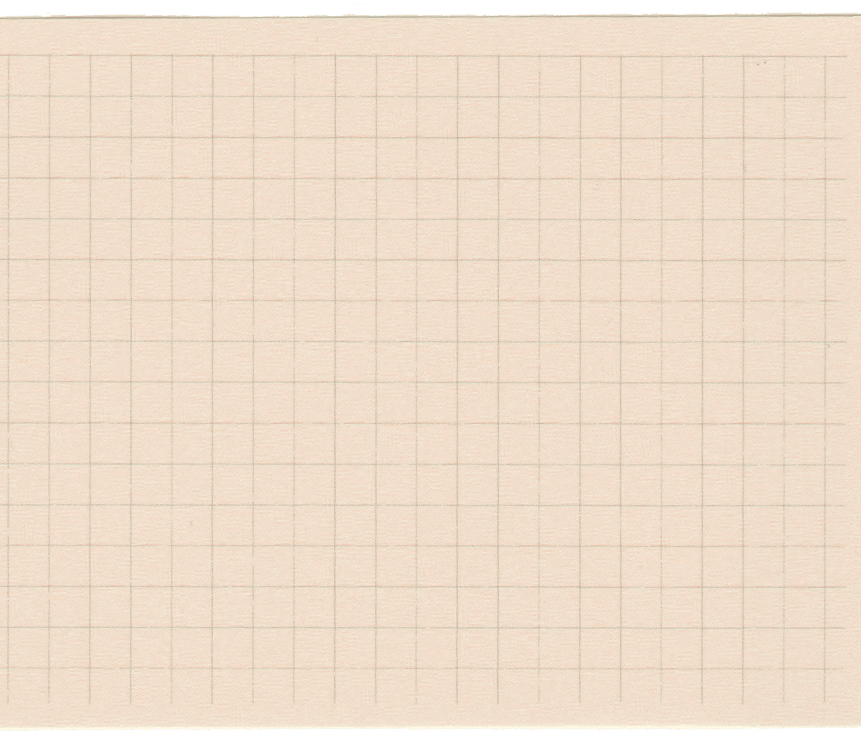 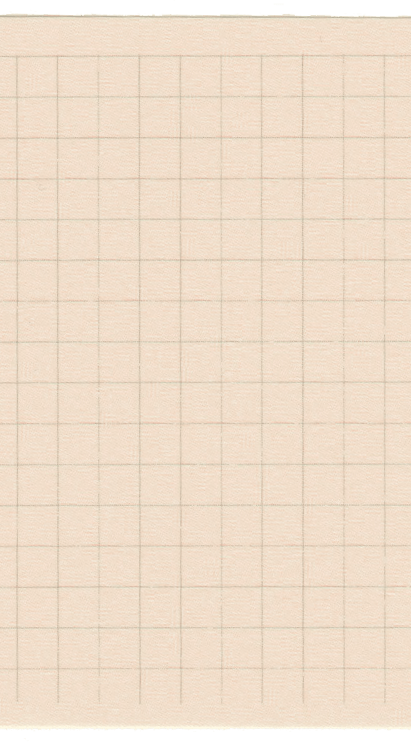 РВЦ - ресурсный волонтёрский центр
За время своего существования РВЦ “Добрые  сердца Ишимбая ” принял более 2 000 волонтёров. Не менее 10% из них стали
сотрудниками комитета по делам молодёжи
после окончания учебных заведений. и  продолжали добровольческую деятельность во  время учёбы и работы.

В общей сложности наши добровольцы  в год принимают участие в 500  муниципальных, республиканских и всероссийских
мероприятиях. Особенно масштабными были:
Фольклориада 2021 года  Международный форум “Умный город”  Форум “Йыйын молодёжи” 2023 года
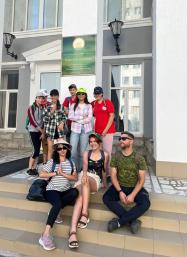 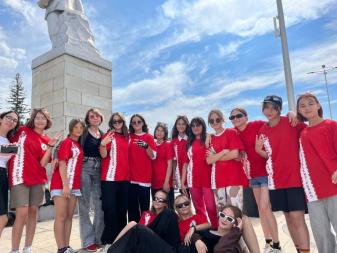 И не только !
А ещё . . .
создали штаб поддержки населения #МыВместе
Во время пандемии  коронавирусной инфекции	на  базе МБУ комитет по делам  молодёжи МР Ишимбайский  район Республики Башкортостан
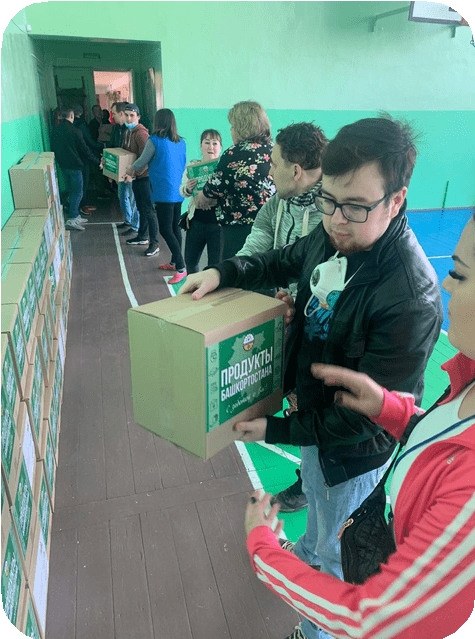 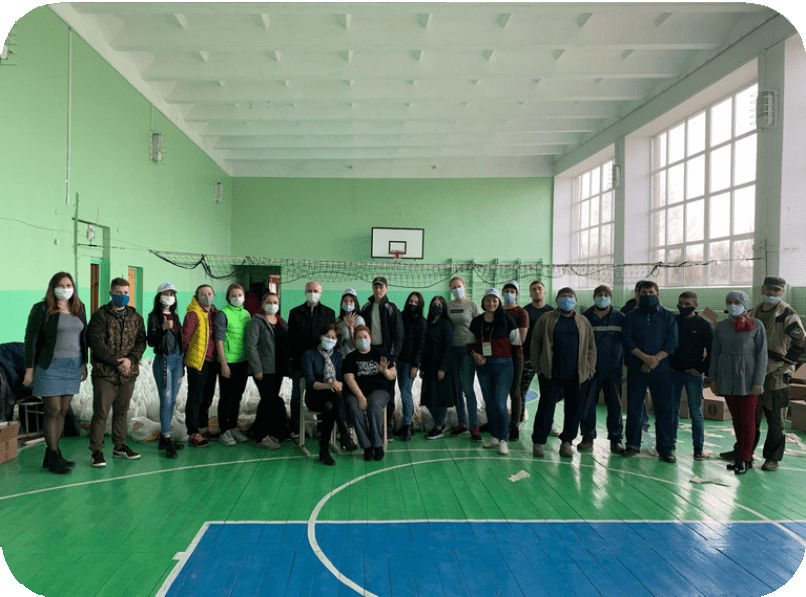 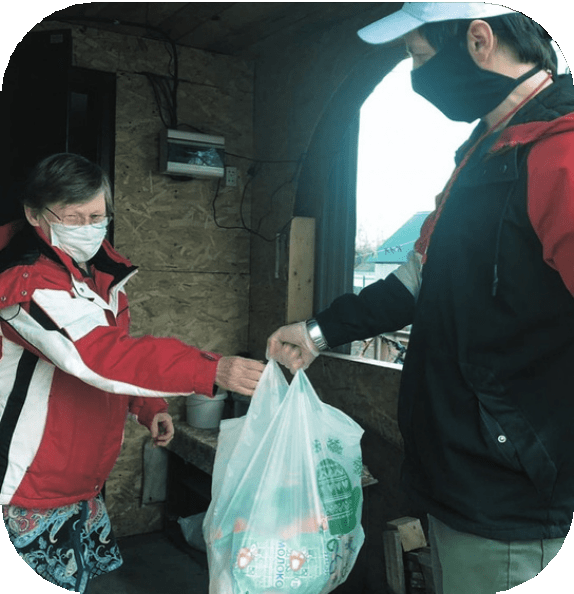 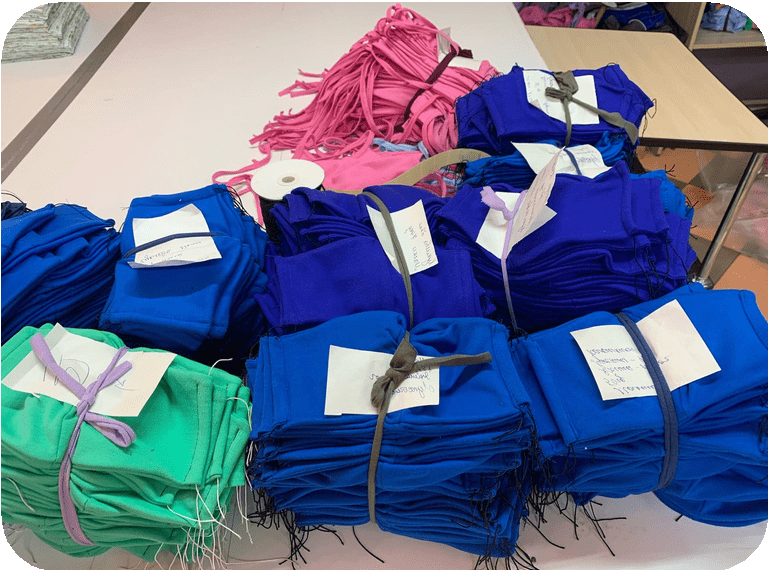 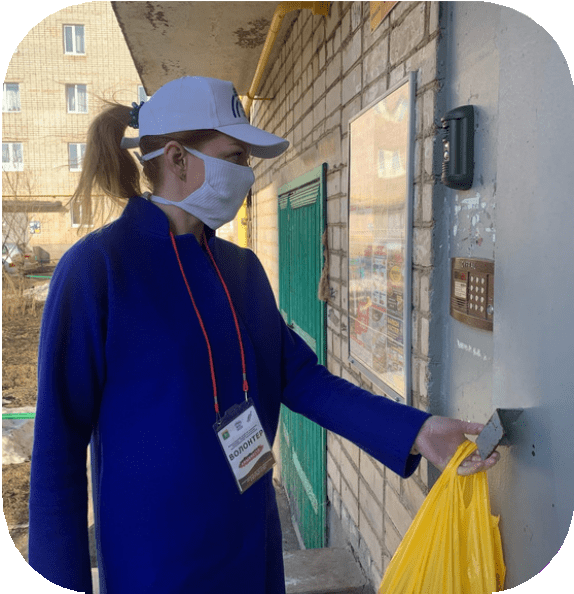 За время действия штаба  было доставлено более
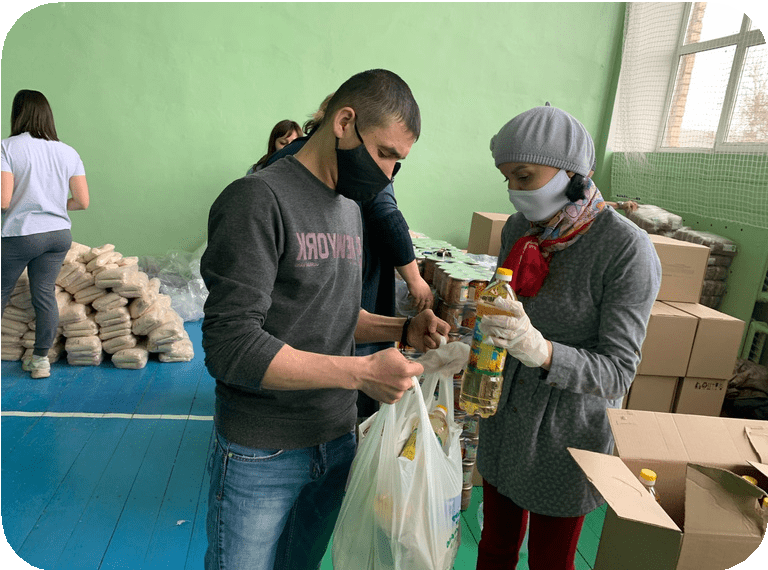 1 000
продуктовых корзин,
наборов лекарств и предметов  гуманитарной помощи
С начала СВО организовали волонтёрский штаб им.  М.М. Шаймуратова для поддержки мобилизованных  бойцов и их семей
На базе штаба специалисты и  волонтёры оказывают социальную,  психологическую и бытовую помощь  по дому или хозяйству семьям  мобилизованных солдат (очистка  территории от снега, заготовка  дров и т.д.), привозят средства  первой необходимости за счёт  заявителя – например, лекарства и  продукты.
На	момент	августа	2023	в	общей  сложности	было	обработано	более
150	заявок от	граждан,	собрано
Более 10 тонн гуманитарной  помощи, отправлено более 500  индивидуальных и  столько же общих.
посылок. Адресная помощь была  оказана семьям
мобилизованных солдат СВО.
Кроме	того,	добровольцы	штаба  ежемесячно	организуют	сбор	и  сортировку	именных	и	общих
посылок	гуманитарной	помощи	в  зону	СВО	и	осуществляют
регулярное	дежурство	в	палатках  информирования	всех	желающих
отправиться	на	фронт.
Медиаволонтёры
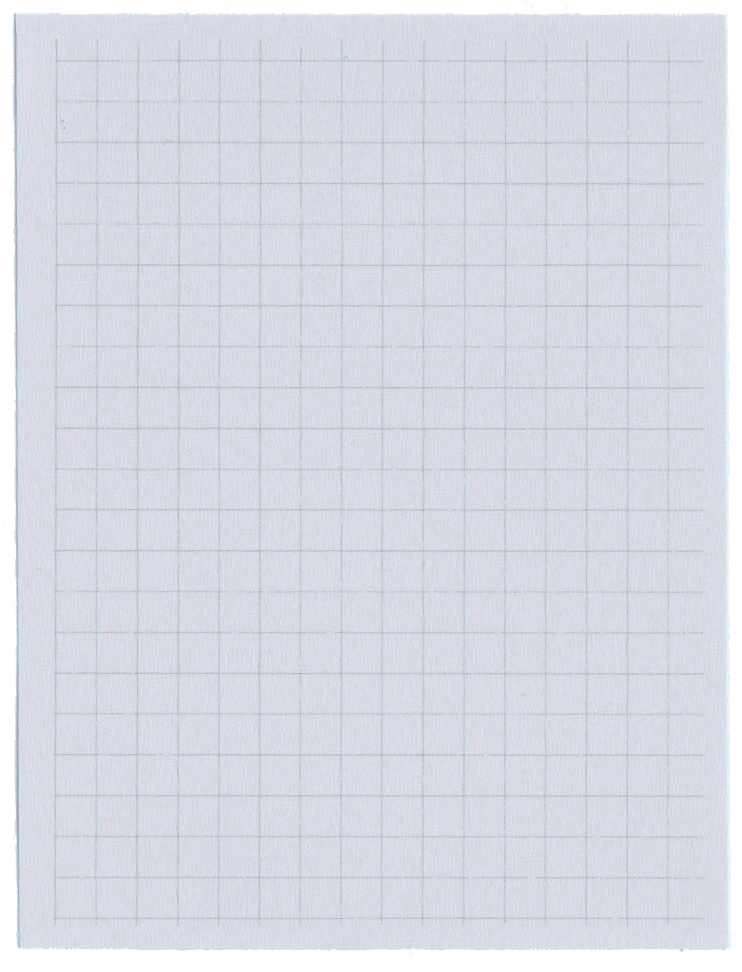 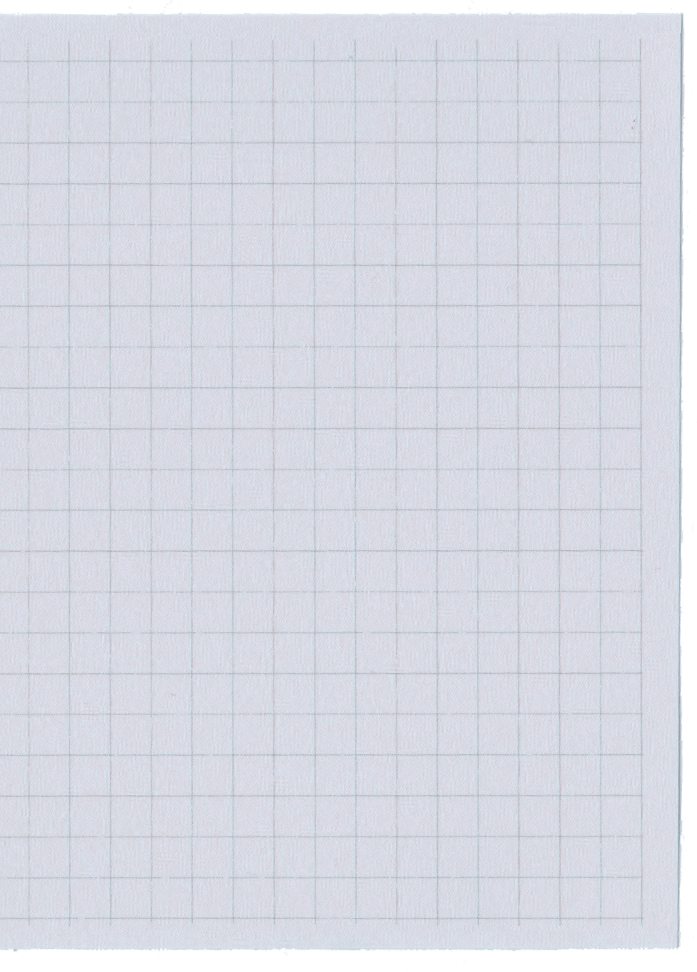 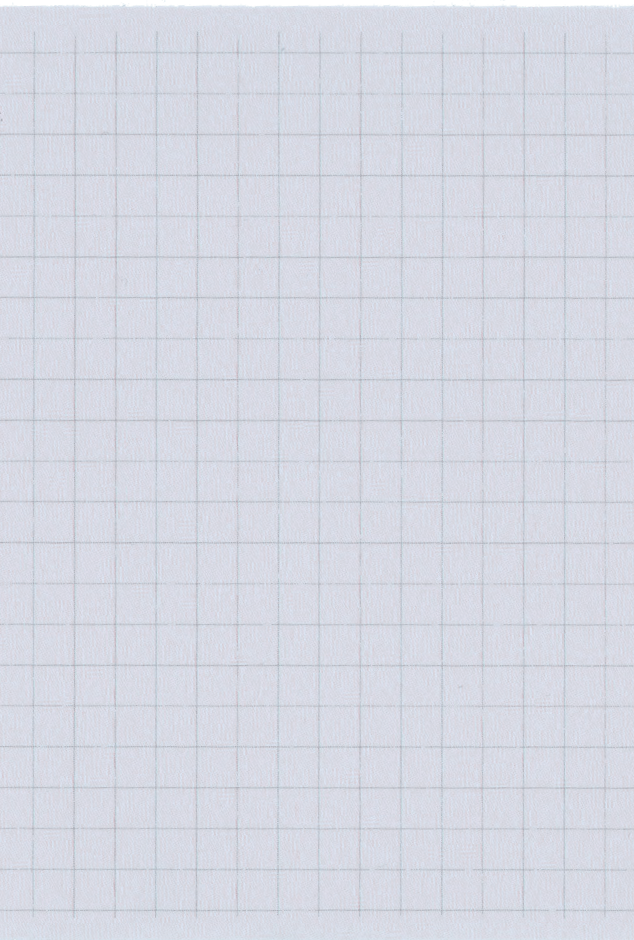 На базе комитета по делам молодёжи с 2022 года развивается медиаштаб:  добровольцы, вошедшие в него, продвигают медиаволонтёрство как  отдельное направление добровольчества. Они освещают деятельность  волонтёров в социальных сетях, подготавливают посты к публикации,  обеспечивают медиасопровождение на муниципальных мероприятиях,  обрабатывают фото и видео с ивентов.

Медиаволонтёры повышают уровень осведомлённости людей о  добровольческом движении, популяризируют его и развенчивают мифы  (например, самый распространённый - о том, что волонтёры  занимаются только “субботниками”). Благодаря их работе растёт  доверие к добровольцам, частота их узнавания повышается,  формируется позитивный имидж РВЦ “Добрые сердца Ишимбая”.

С 2022 года члены медиаштаба успешно осветили более чем 100 мероприятий: ими были сделаны  качественные фотографии, сняты видео и написаны посты. Состав штаба постоянно растёт: на  август 2023 года в него входило более 10 медиаволонтёров.
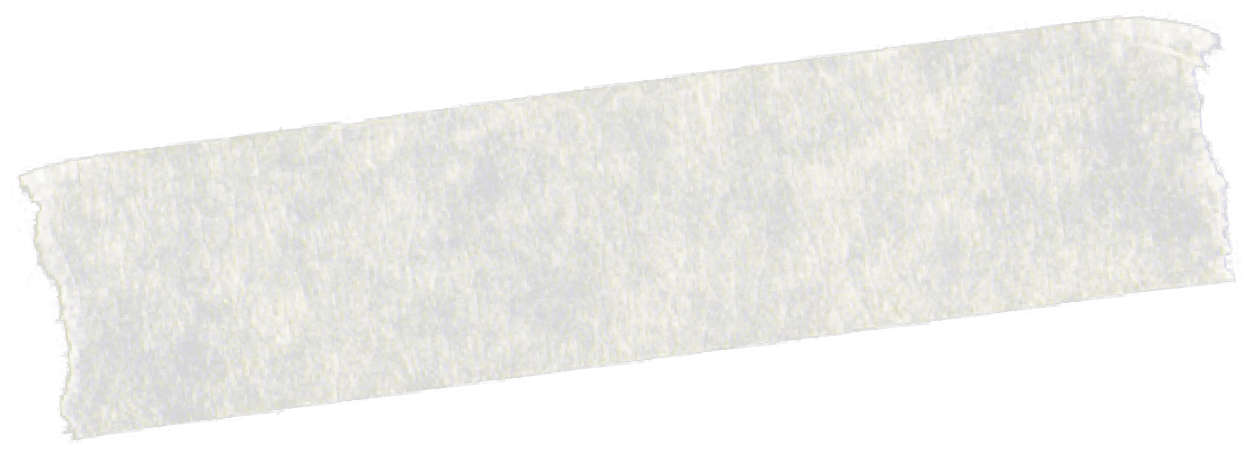 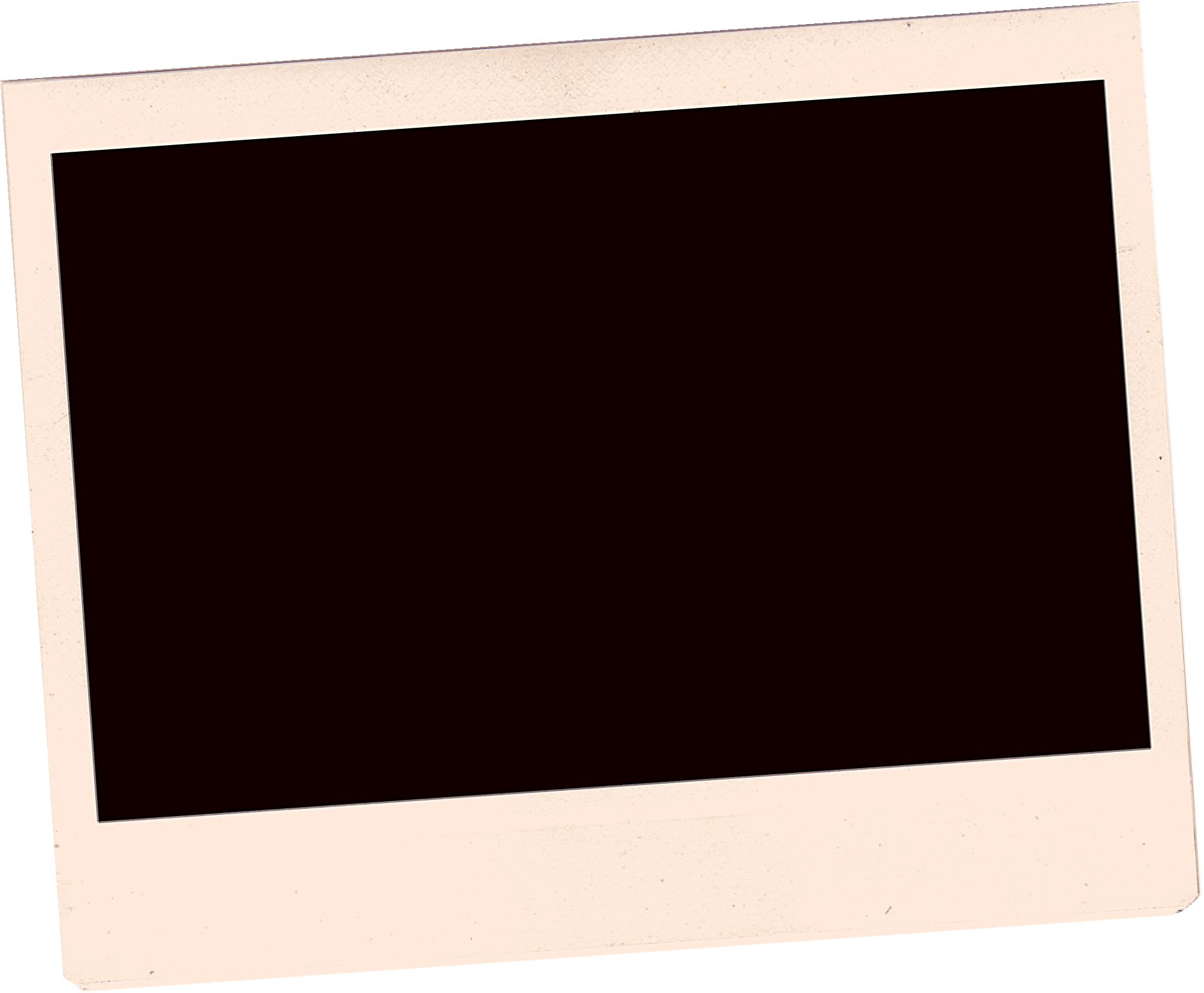 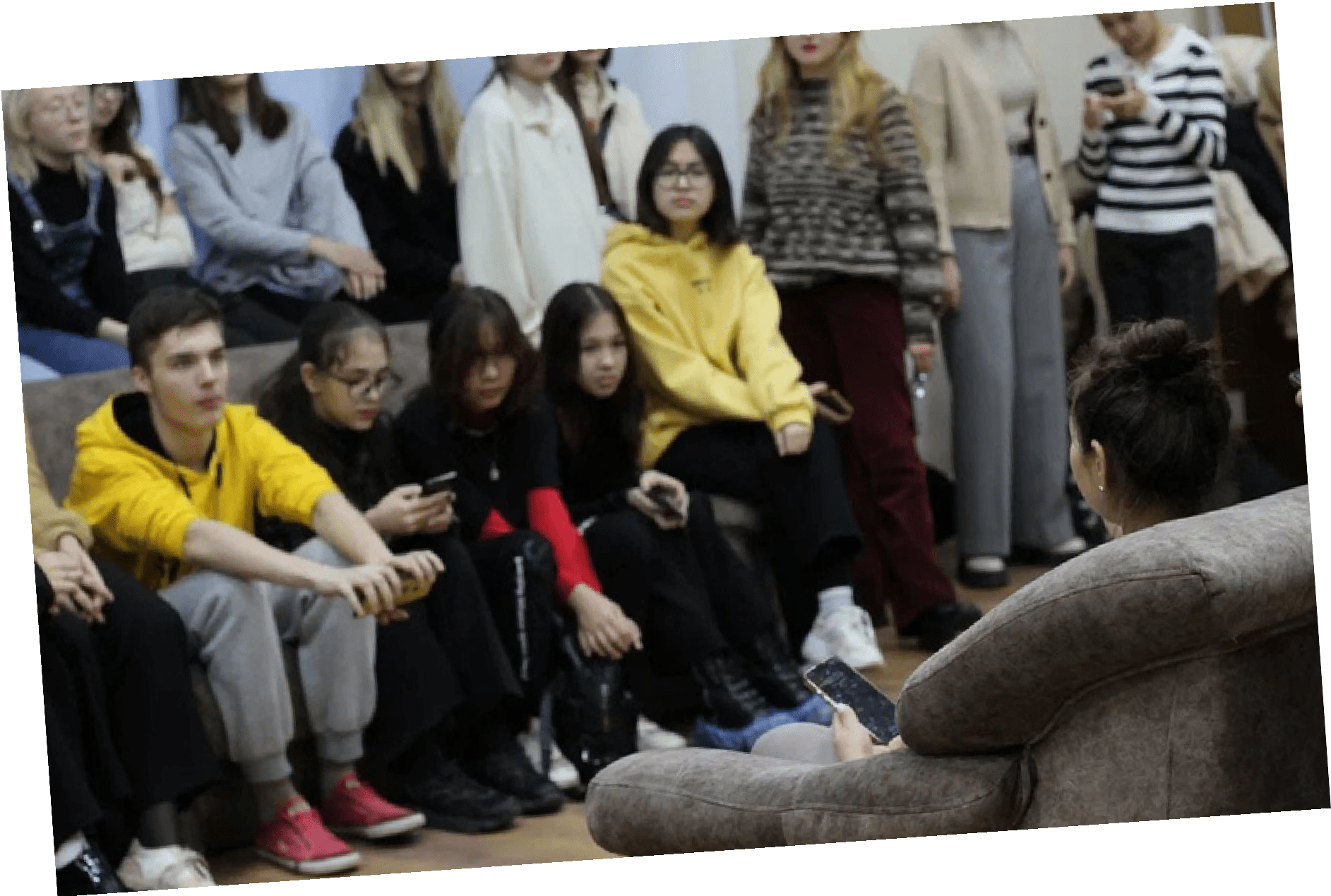 Фото от медиаштаба
Участник  регионального этапа  Международной  премии #МЫВМЕСТЕ
Наша организация на  DOBRO.RU
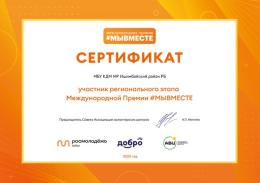 Направления деятельности:
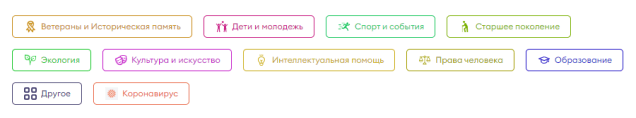 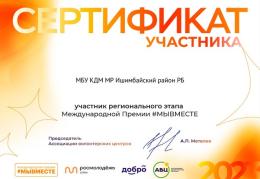 Аналитика организации:
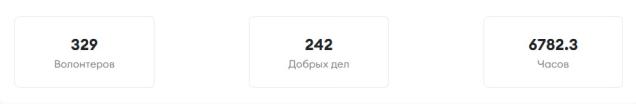 МБУ комитет по делам  молодёжи
МР Ишимбайский район РБ
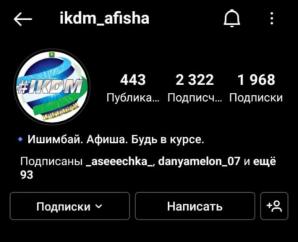 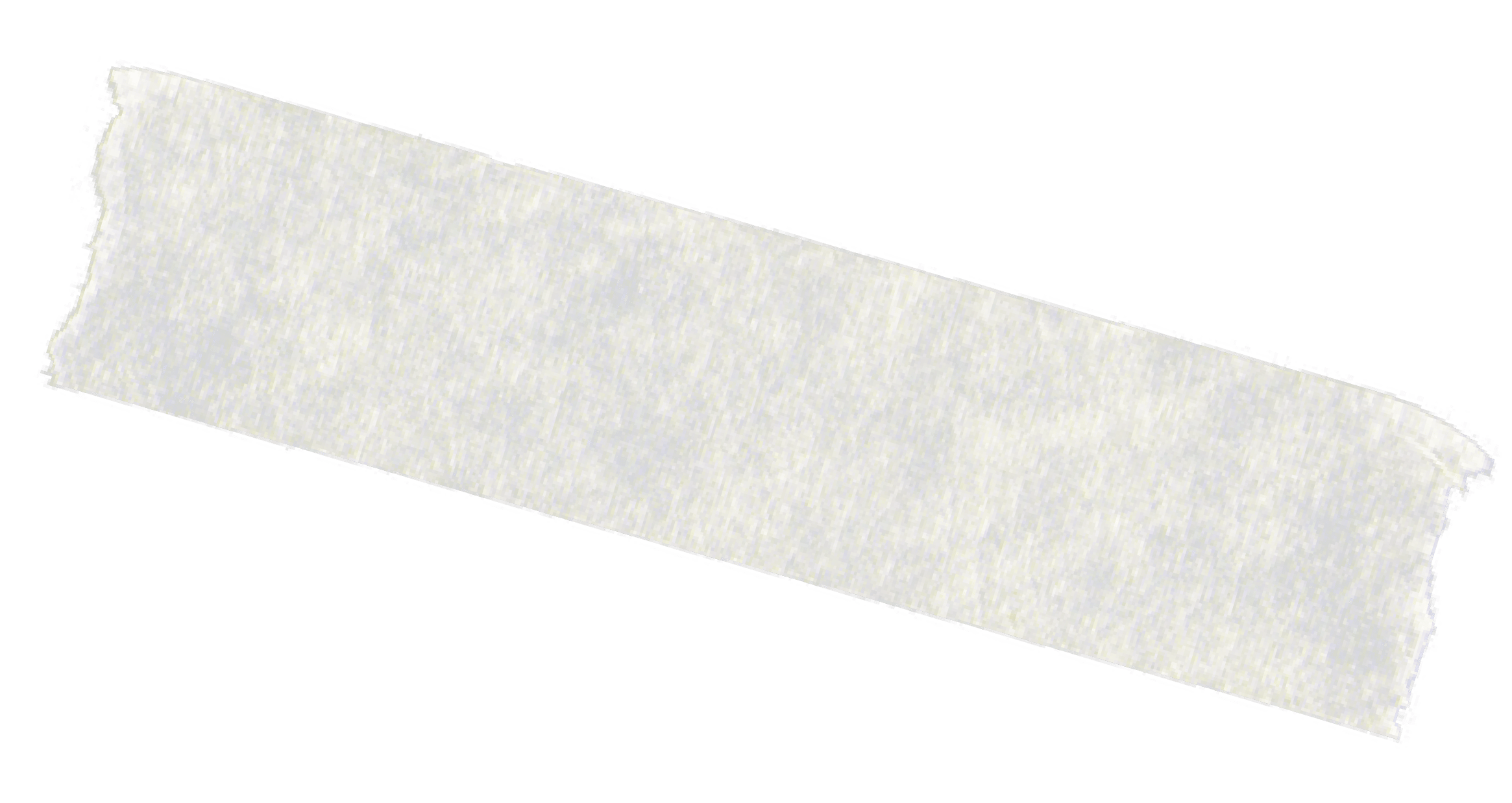 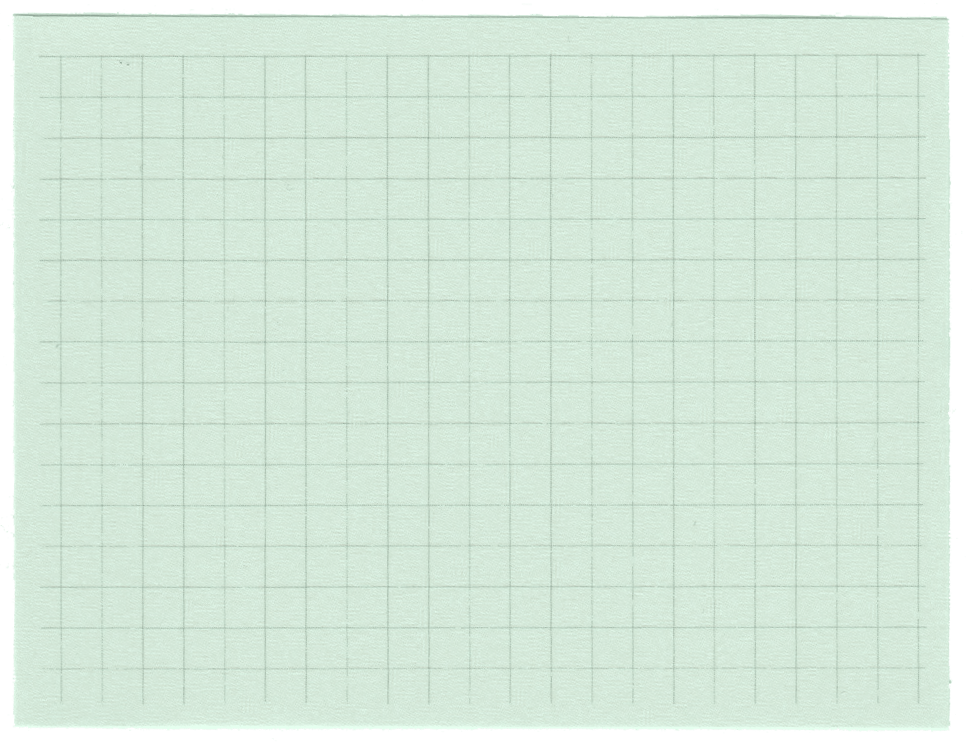 Спасибо
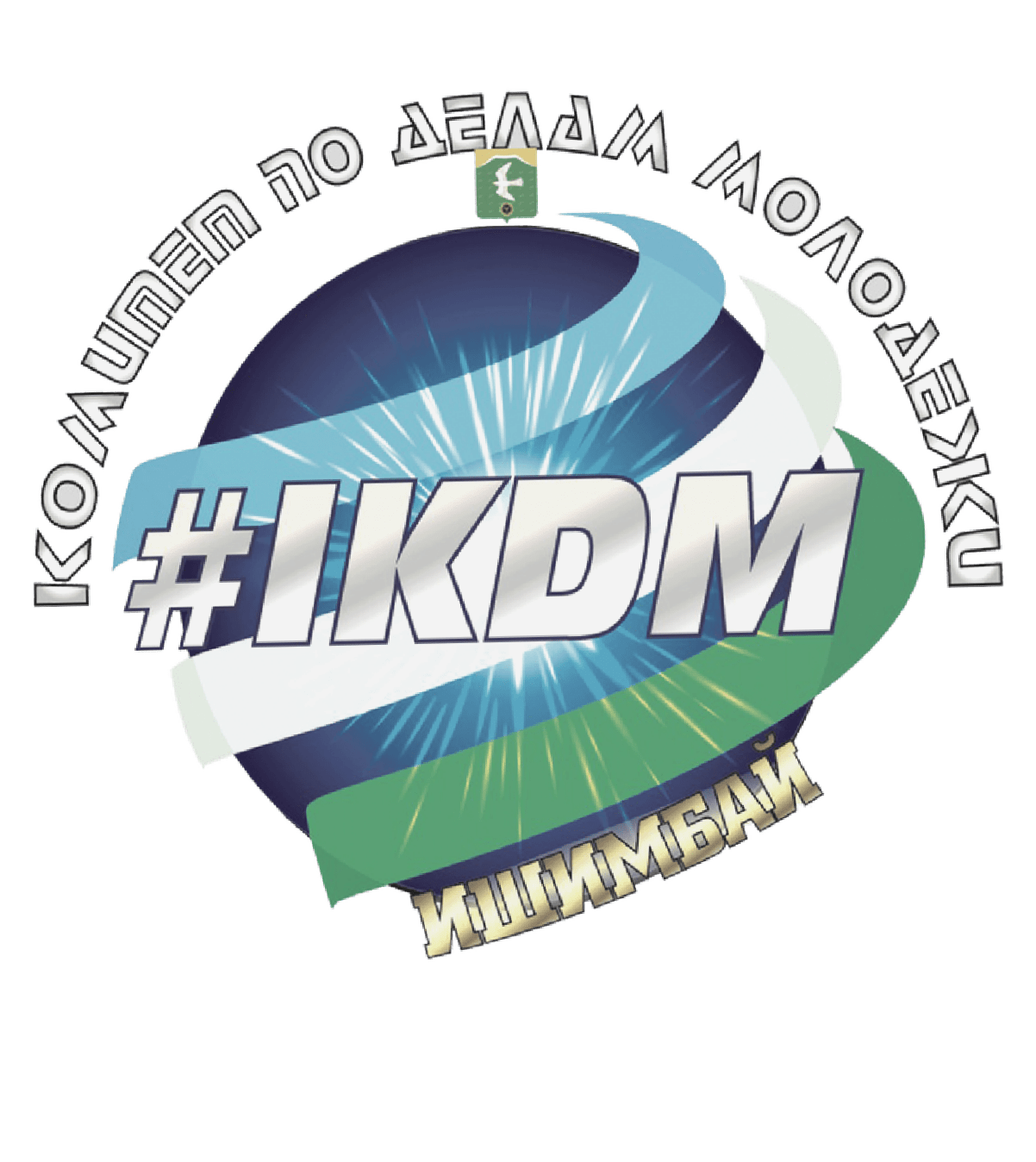 за
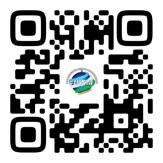 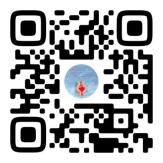 внимание
Контакты	для	связи	с	нами